Advanced Solid State Physics
Syllabus of the Phys 672
Electron-electron interactions, 
Electron-phonon interactions, 
Dielectric and Optical Properties
Magnetism in solids: Magnetic Properties, Diamagnetism and Para magnetism,  Magnetic Resonance,
Superconductivity and  Ginzburg-Landau equations.
Books
Introduction to solid state physics: 
 by Charles Kittle

2.
by
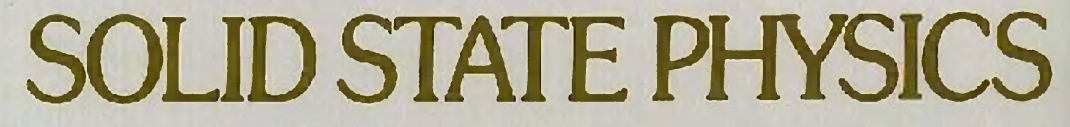 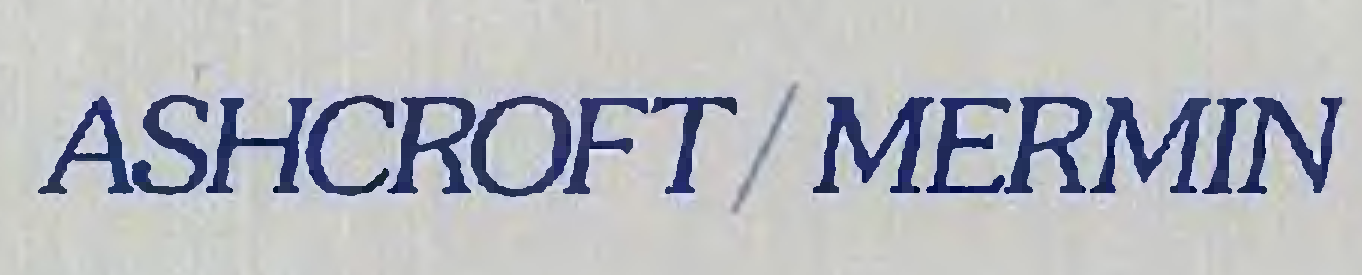 Review of Free Electron Model
1. Classical Theory
	Drude Model
2. Quantum theory
Drude model
History
Hundred years ago (around 1900) there was no  understanding of physics of solids.
There was no explanation of Photo electric effect.
Rutherford has not determined the size of the nucleus.
Bohr had not given the shell (discrete energy level ) picture of atom.
Formulation of quantum mechanics was decade behind.
Thomson had discovered the electrons in 1897
Drude model continue
Drude in 1900 formulate a model to explain the two of the most striking properties of the metallic state: namely conduction of electricity and heat.
Physical model: In metallic state most loosely bound electrons some how become mobiles.
These electrons behaves like classical particles generally we call it electron gas.
Energy of the electron is determined by the temperature of metal.
The electrons don’t interact with each other rather with the much larger atomic cores.
Drude model continue
Geometrical consideration imply mean free path between collision of  1/(R2n)
Where R is core radius and n # of atoms per  unit volume
Estimate the number of electrons per unit volume.
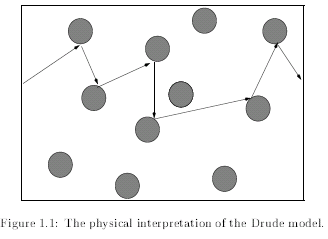 continue
n =( NAZc ρm)/A
         = (6:02 x 1023atoms/mol x1e/atomx1x106g/m3)/ 29g/mol
= 2 x 1028 e/m3
where NA is Avogadro's number, ρm is the density of the metal, A is the atomic
number of the element and the numbers are for Na (sodium).
He assumed that after collision a conduction electron has random direction and speed and does not depend on velocity before.
continue
By analogy with ideal gas, Maxwell Boltzman distribution was applied for electrons.
Thermal velocity of electron is order of 105 m/s.
But average velocity is zero.
If the electron is subjected to external force, then the electrons accelerate.
However in Drude model the collision of electrons with atomic cores prevents to accelerate indefinitely rather results in establishment of drift velocity in the direction of the force.
A statistical equation for describing the "mean drift velocity" in the direction of the field may be written: 



where τ is the "mean free time" or "relaxation time" (the "mean free path"  is given by t times the "mean thermal velocity", vtherm.   When the field is zero, this equation, obviously, describes the decay of any gross charge carrier motion in any particular direction.
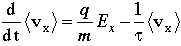 This equation has the simple solution:


where  

is the mobility.  Finally, if we have n charge carriers per unit volume, the net flux of charge carriers per unit time is given by
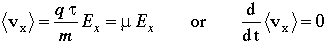 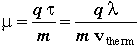 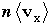 continue
and the current density by 


Where


is electrical conductivity. 
If we have both negative and positive charge carriers then
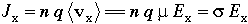 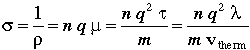 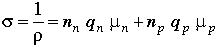 continue
For metals the number carriers is fixed and the essentially linear temperature dependence of metallic conductivity is attributed to the temperature dependence of the mobility.







                            Electrical conductivity of sodium metal 
There are a couple of implications of this. For a metal like Na with a resistivity, ρNa = 1/σ= 50 nΩ-m the relaxation time is about 10-14 s.
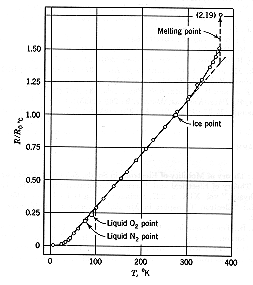 QUANTUM  MECHANICAL TREATMENT OF ELECTRON GAS
We find the ground state properties of N electrons confined in Volume V.
Ground state of N independent electrons can be found by finding the energy levels of single electron in the volume V and filling the N electrons according to Pauli exclusion principle.
A single electron will satisfy the time independent Schrödinger equation
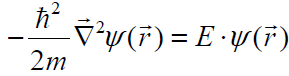 continue
Confinement of electrons is represented by boundary condition of
The choose of boundary condition
Whenever one is dealing with problems that are not explicitly concerned with the effects of metallic  surface, then choice of boundary condition is on one’s disposal and can be determined with mathematical convenience. If metal is sufficiently large , we expect that bulk properties  will be unaffected by the detailed configuration of surface.
Our choice will be cube of length L=V1/3
Boundary condition
The boundary condition 





Every where outside the box 

In particular                           at boundaries.
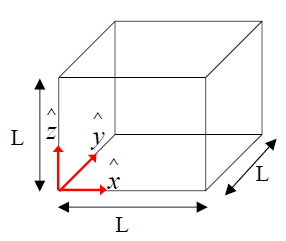 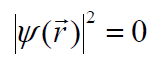 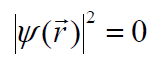 Boundary condition
Taking wave function 0 at boundary gives standing wave solution inside the box. Which is unsatisfactory.
Transport of charge and energy of electrons are more conveniently discussed in terms of running wave.
This can be achieved by assuming the periodic boundary condition.
continue
The analytical form
Ψ(x,y,z+L)=ψ(x,y,z)
ψ(x,y+L,z)=ψ(x,y,z)
ψ(x+L,y,z)=ψ(x,y,z)
This boundary condition is known as Born-von Karman boundary condition.
The solution of Schrodinger eqn is
ψ(r)= Aeik.r   =  (1/V) eik.r     
 where     E =  ħ2k2/2m
continue
Energy
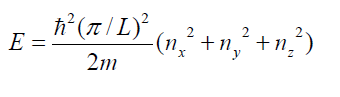 Energy Spectrum for many electrons
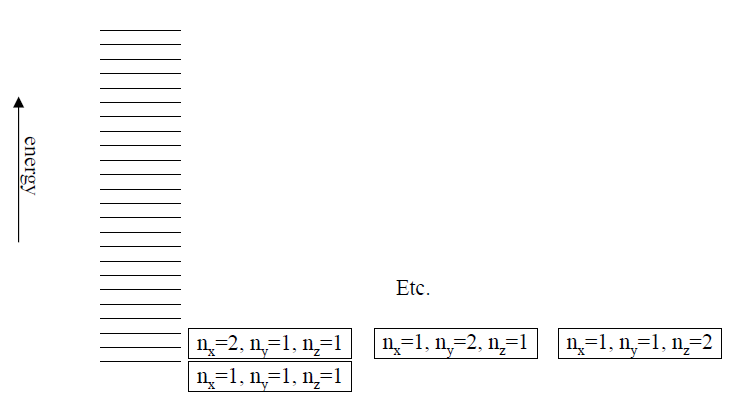 Density of states
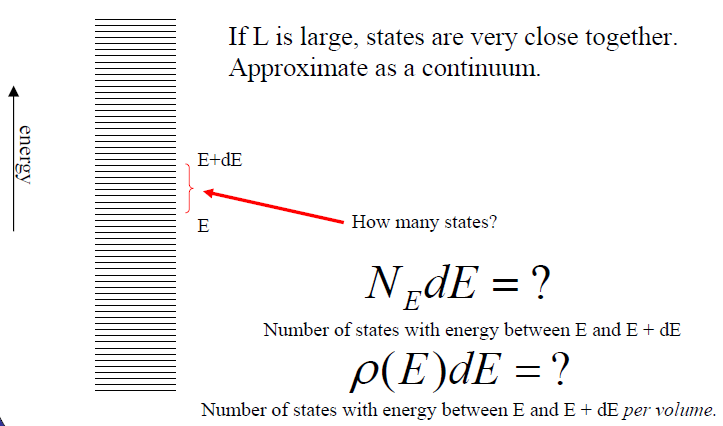 K -Space
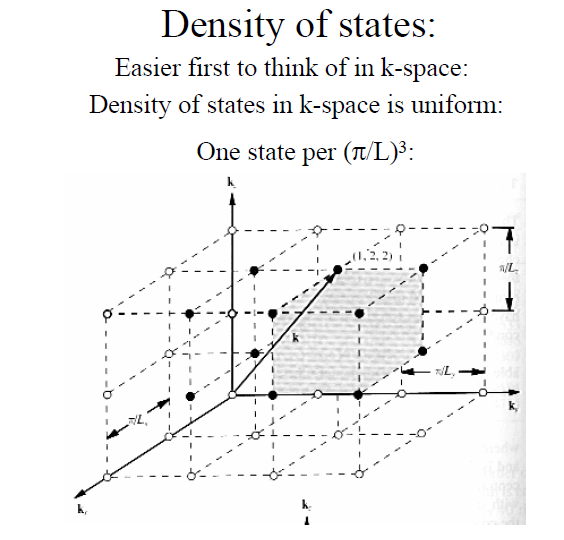 continue
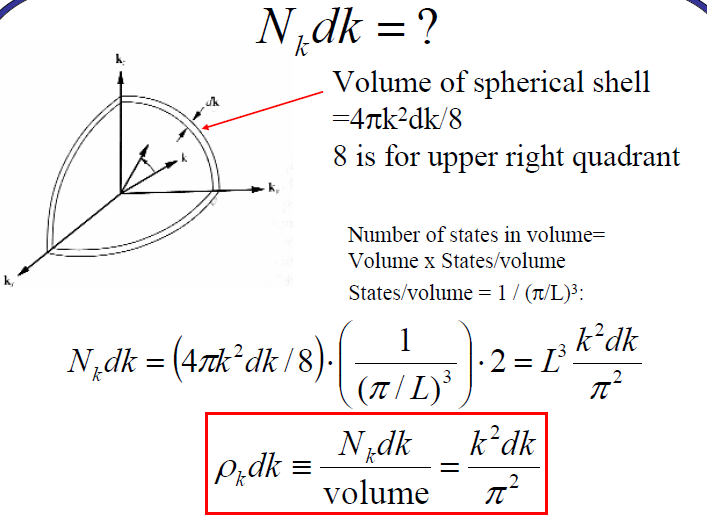 continue
In terms of energy
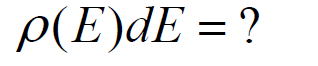 Solve it at home
Fermi energy
How to calculate
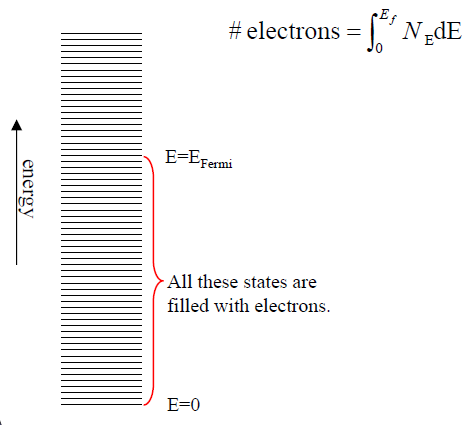 Ground state of N non interacting electrons  gas
We define the density of states g(k)
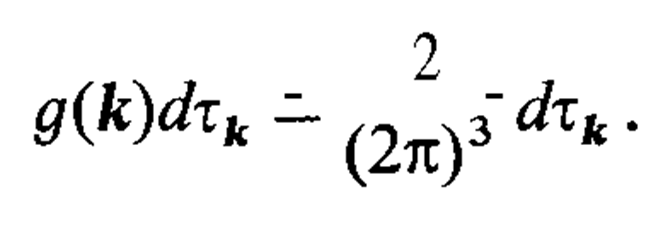 The number of states in a given energy range (E,dE) is equal to the volume  enclosed between the spherical shells E +dE = constant and E = constant,  multiplied by the density of states in k-space. 
From this we obtain the density  of states on the energy scale
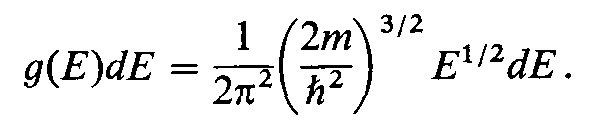 We now consider an electron gas with N electrons. The state of lowest energy 
(ground state) will then correspond to the N/2 points in k-space having the 
lowest energy, each being occupied by two electrons (Fig. 2.1). In k-space these 
points fill a sphere of radius (Fermi sphere). is defined by the condition
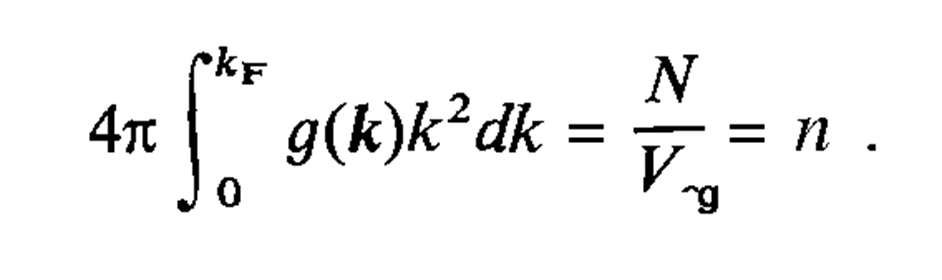 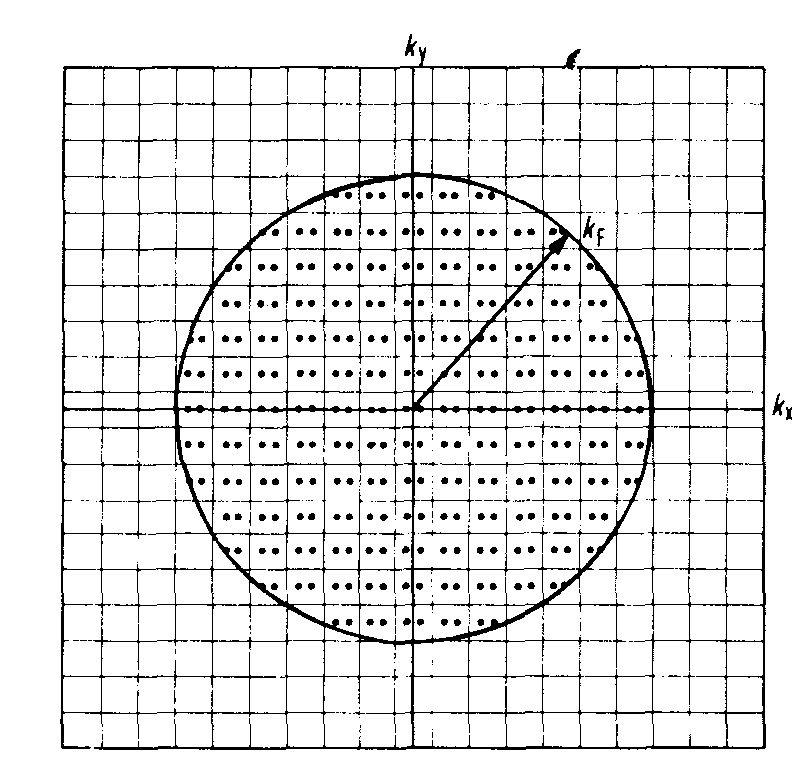 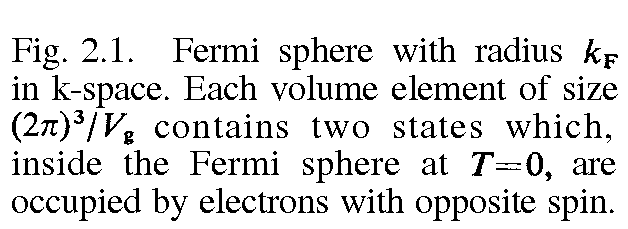 Here n= N/Vg is the electron concentration.
 
We then have the following  expression for the Fermi radius  KF and for the energy of electrons at the surface
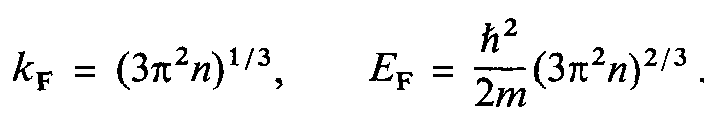 Excited states
The excited states of the system consist of states where one or more fermions is excited to higher energy states. The average occupations of the states at a given temperature T is given by the Fermi-Dirac distribution
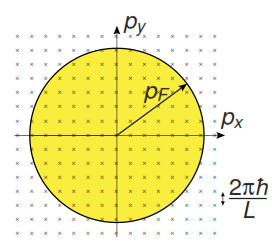 Fermi Dirac distribution
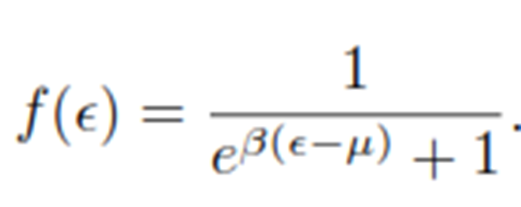 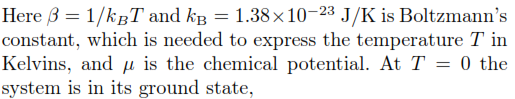 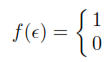 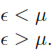 Fermi Dirac distribution
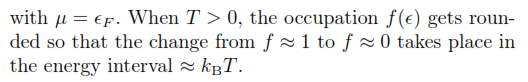 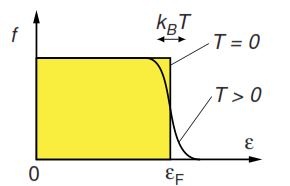 Excited state
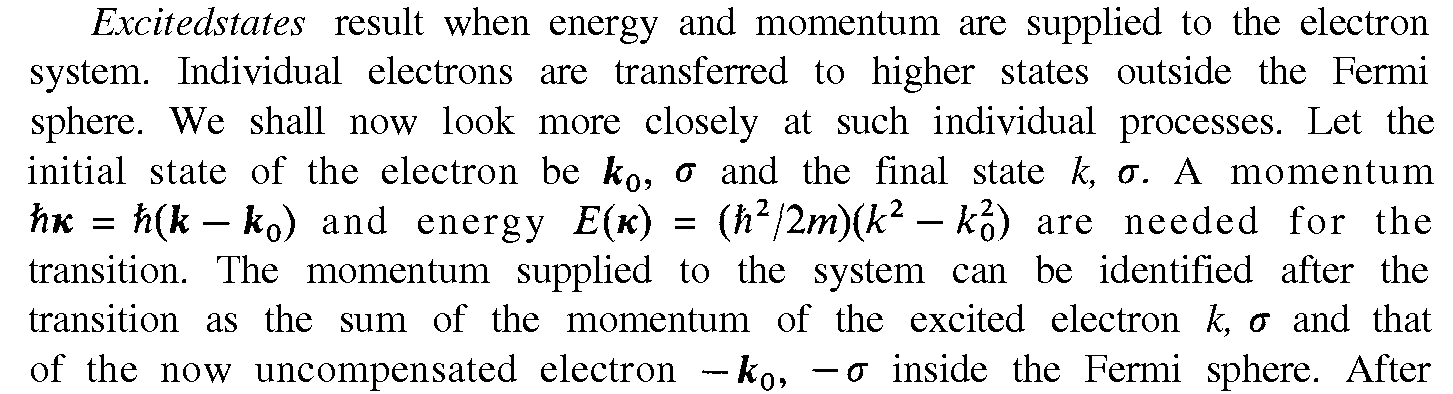 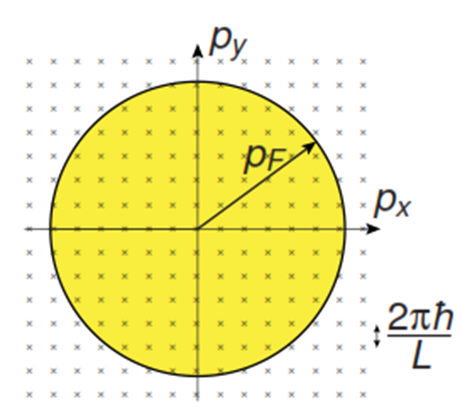 Excited state
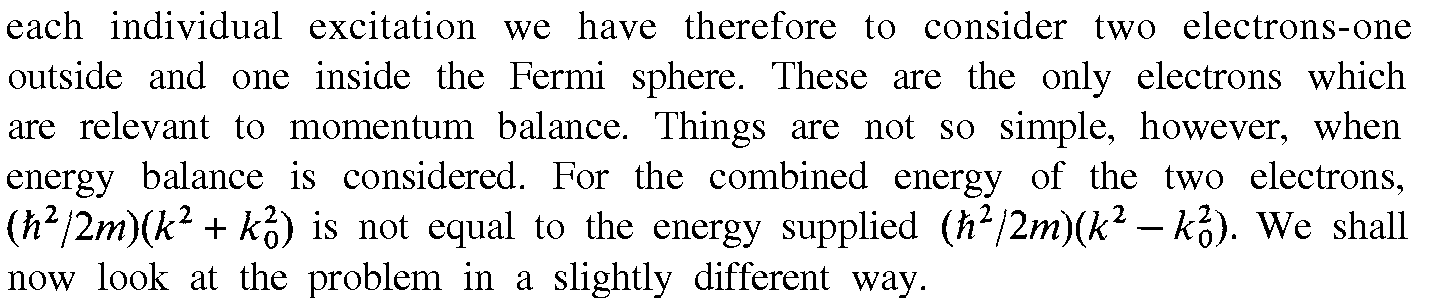 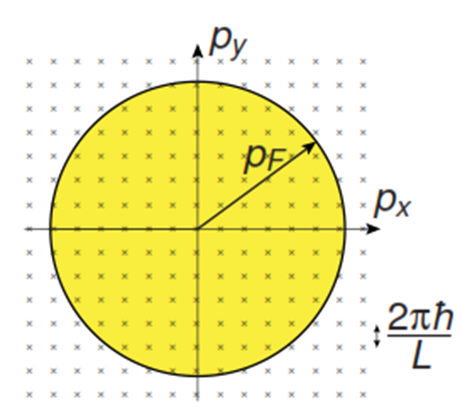 Excited State
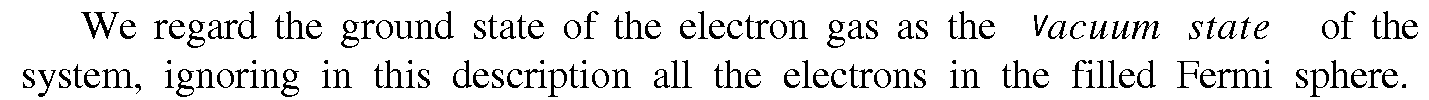 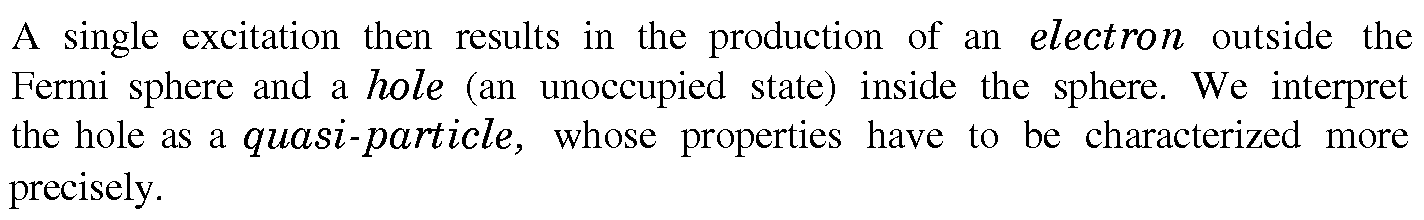 Excited state
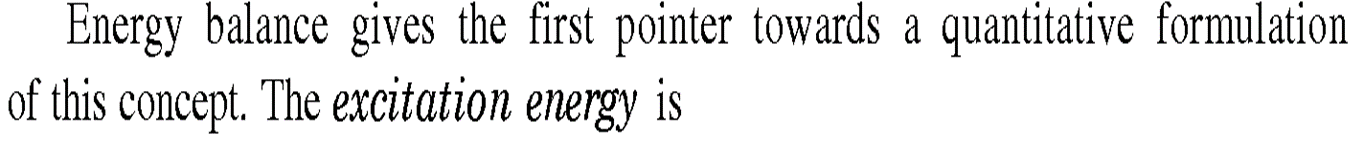 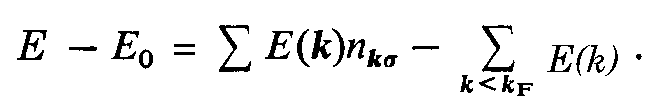 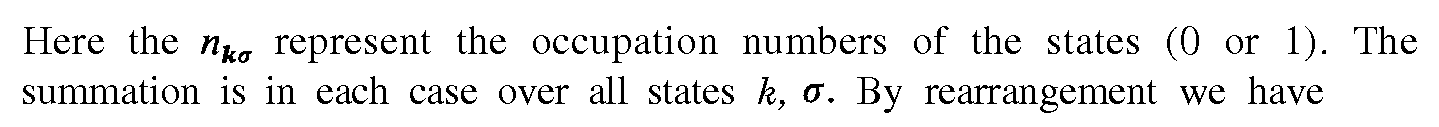 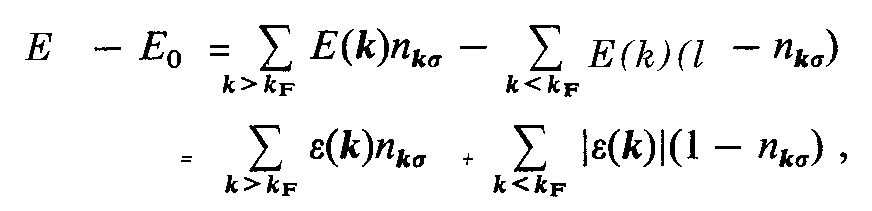 Excited State
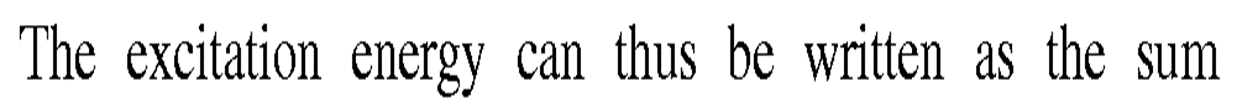 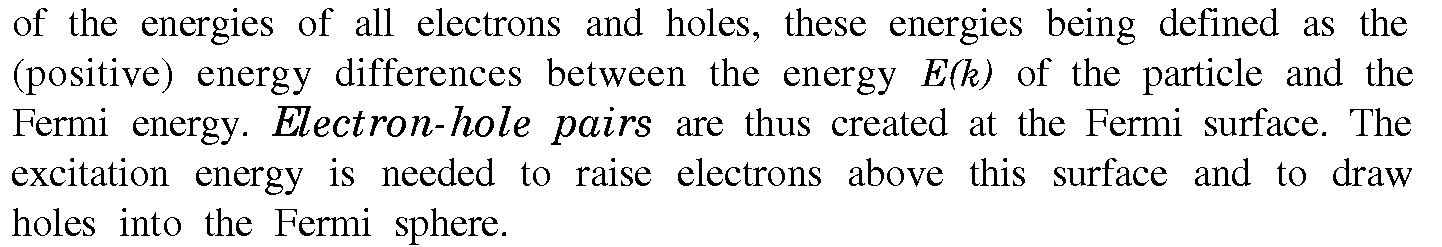 Average Energy and Specific heat
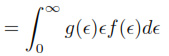 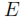 Calculate ground state energy
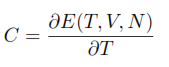 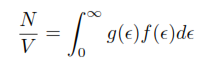 Specific heat
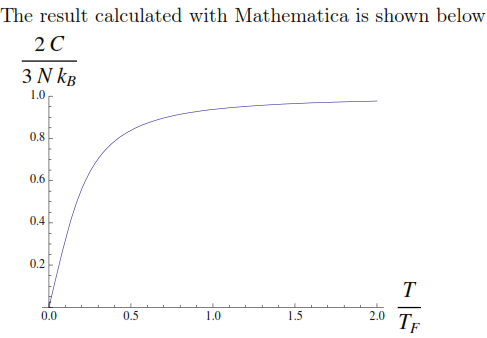 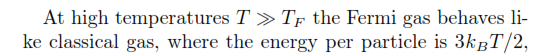 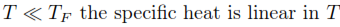 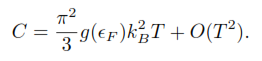